attendance
The best
In history
Will Tran
mix then match
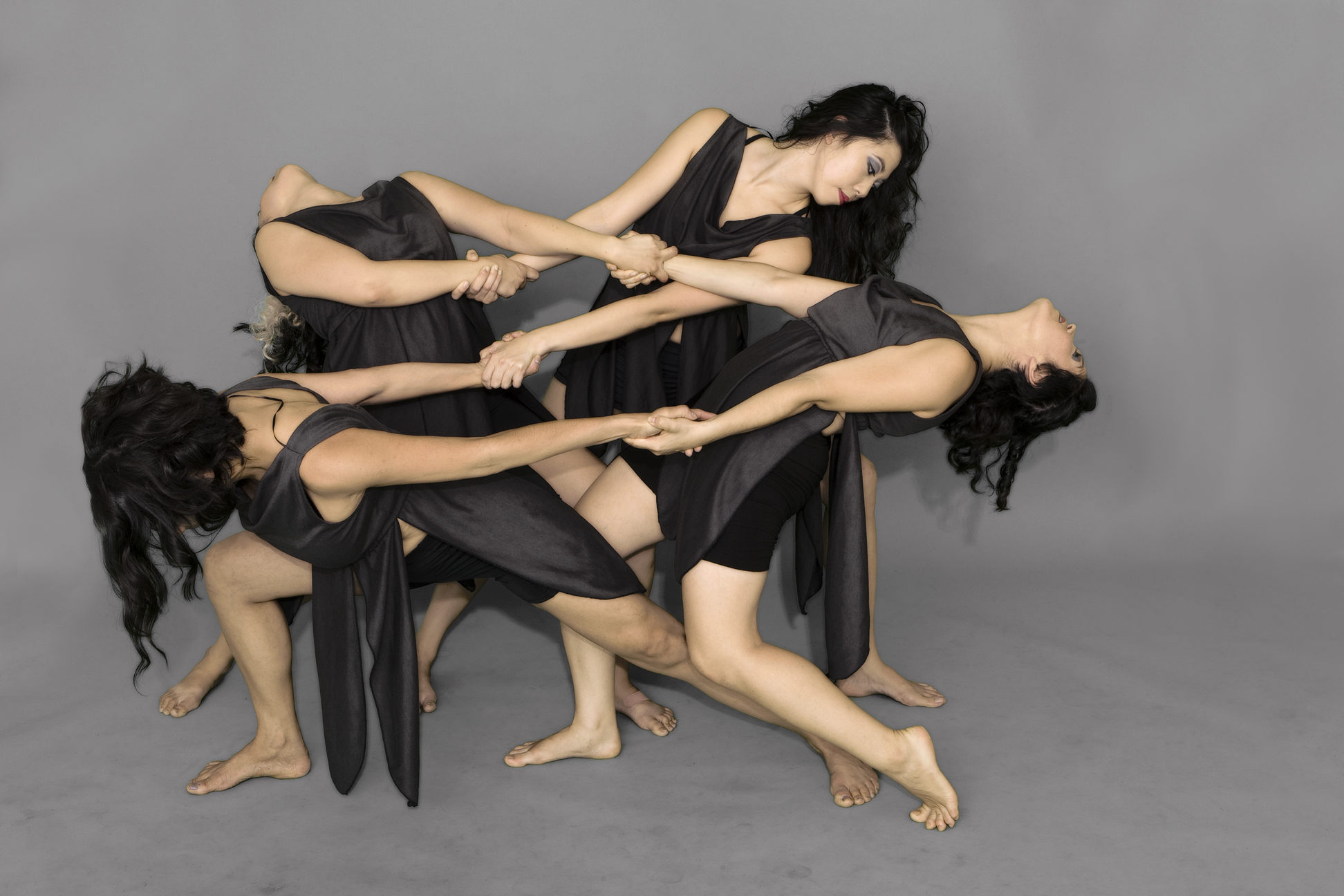 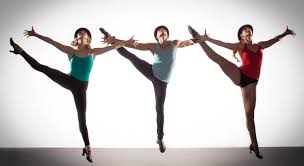 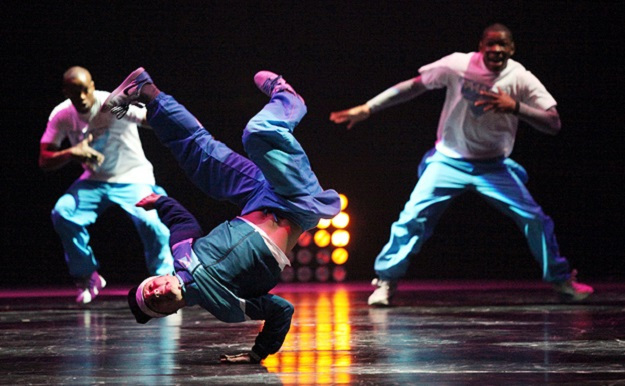 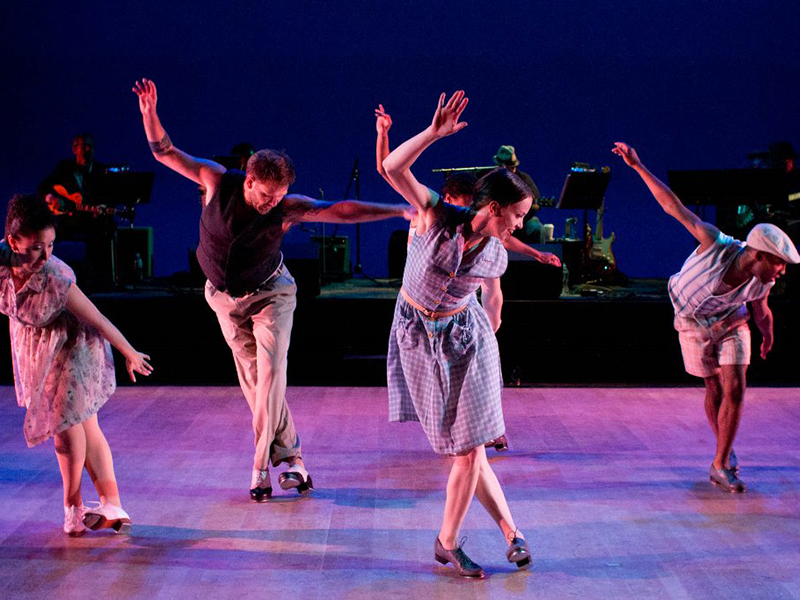 jazz
modern
tap
hip hop
ballet
hip hop
-Also known as street dancing 
-Began in the late 1960s 
-Originated in America
-Started in New York and made its way to California
-Influenced by jazz dancing, tap dancing, martial arts, and gymnastics
modern
-Began in the late 19th and early 20th centuries
-Originated in Germany and America
-Breaking away from ballet technique and attire
jazz
-Began in the early 20th century
-Originated in Africa and then brought over to America as slave dances
-At the time, was done to jazz music
-1930s-1960s, transferred from street dancing to theatrical dancing
ballet
-Began in the 15th and 16th century
-Originated in Italian Renaissance and brought to France and Russia
-In France and Russia, they made it more into a theatre performance
-Dancing with elegance and grace
tap
-Began in the mid 1800s
-Originated in America
-Influenced by African tribal dancing, Irish jigs, and percussion music
-Two types of tap dance: Rhythm tap and Broadway tap
-Making sounds with the metal on the bottom of shoes
dance
You later